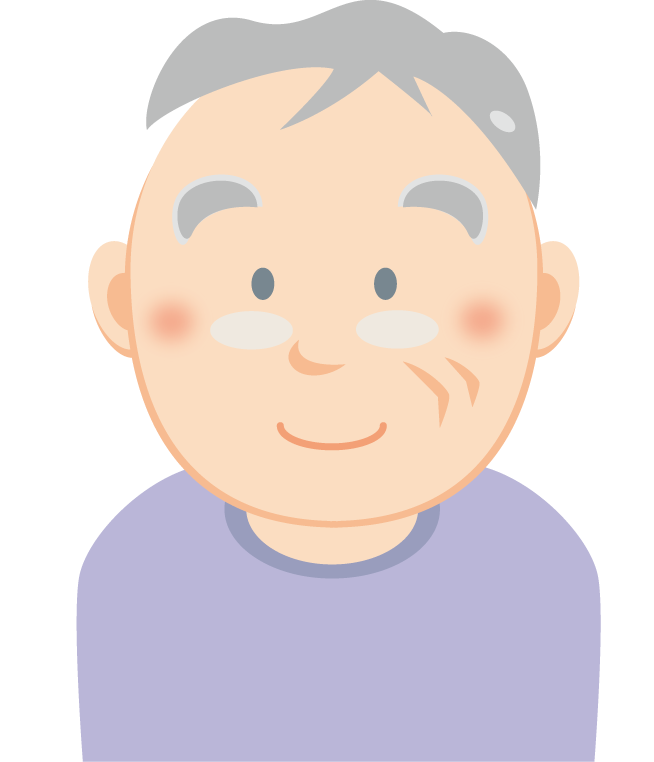 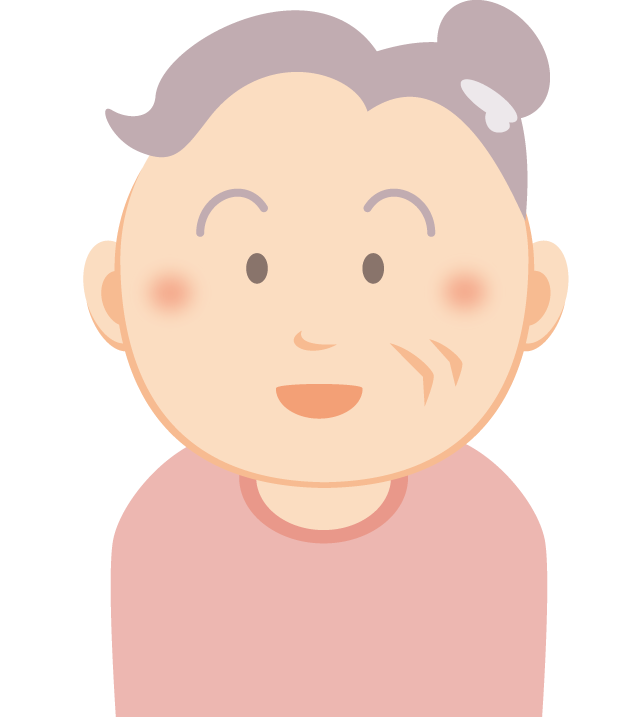 01_高齢者（1）
02_高齢者（2）
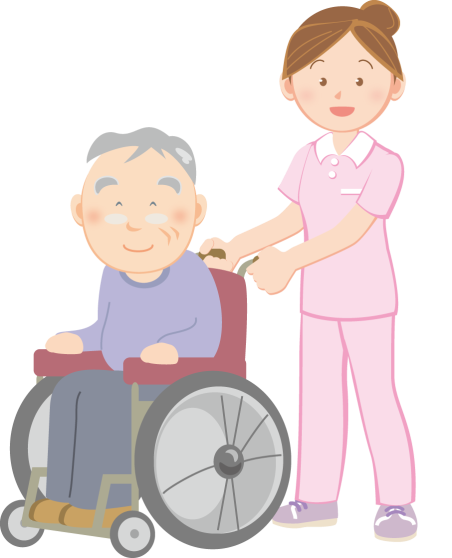 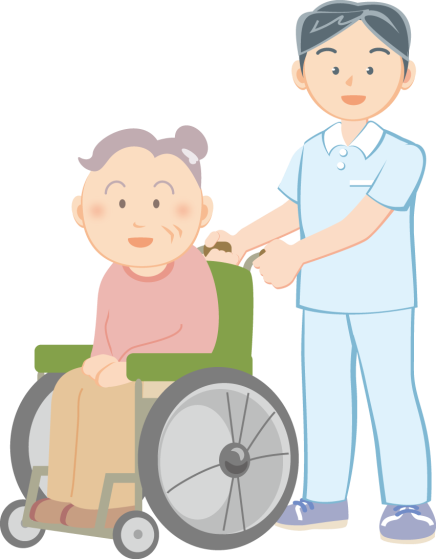 03_高齢者車椅子とスタッフ（1）
04_高齢者車椅子とスタッフ（2）
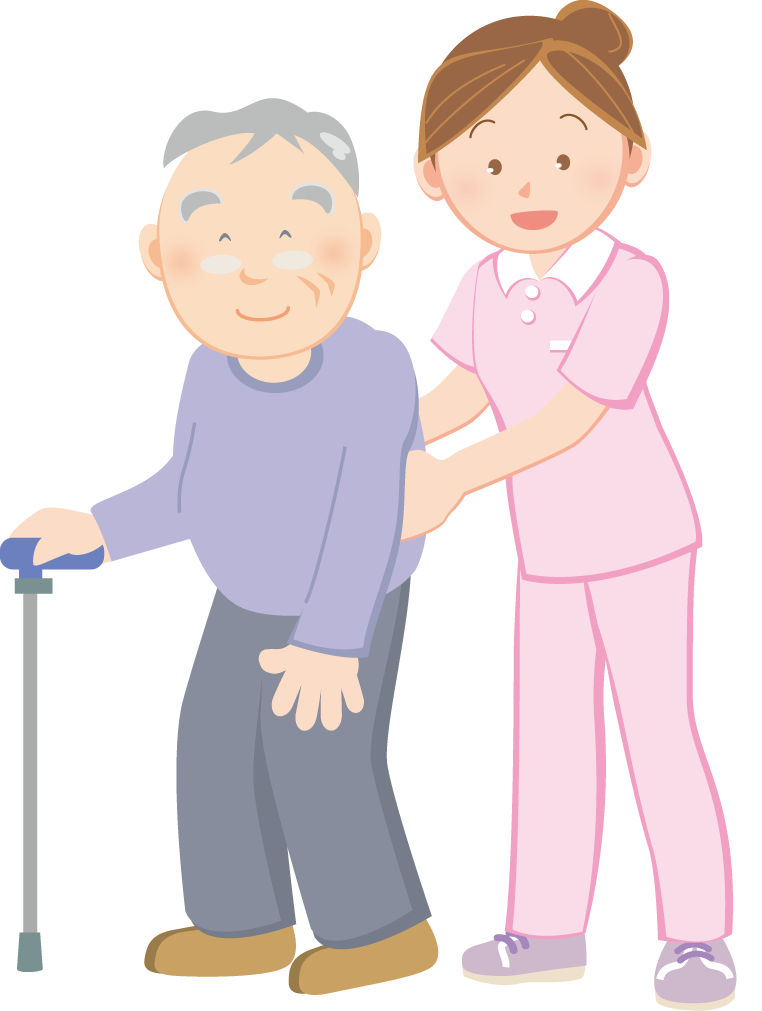 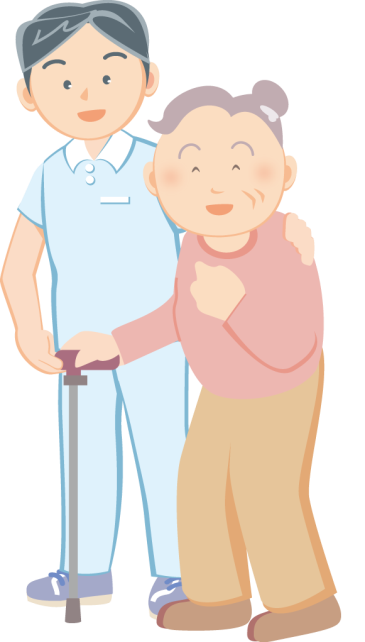 05_高齢者徒歩とスタッフ（1）
06_高齢者徒歩とスタッフ（2）
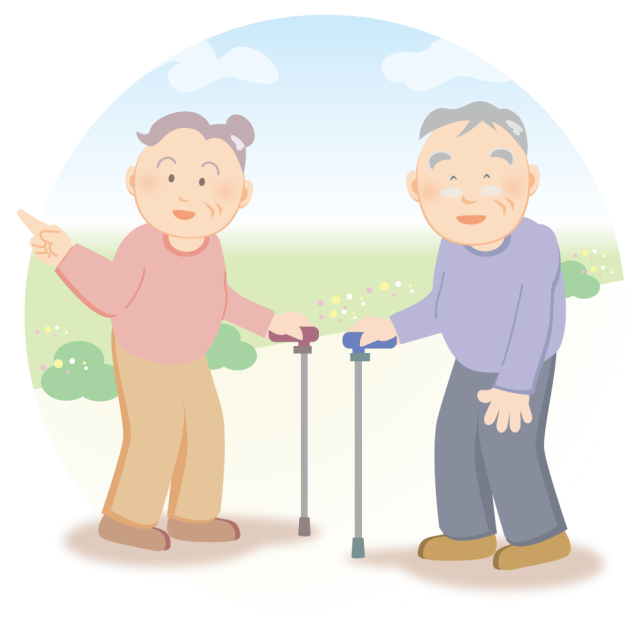 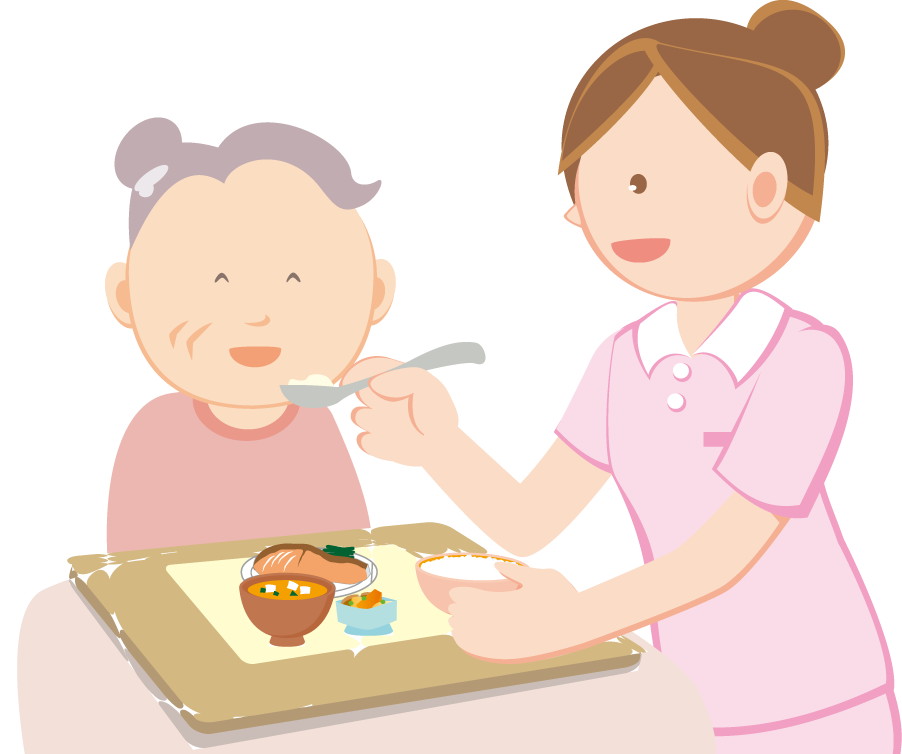 07_食事介助するスタッフ
08_散歩を楽しむ高齢者
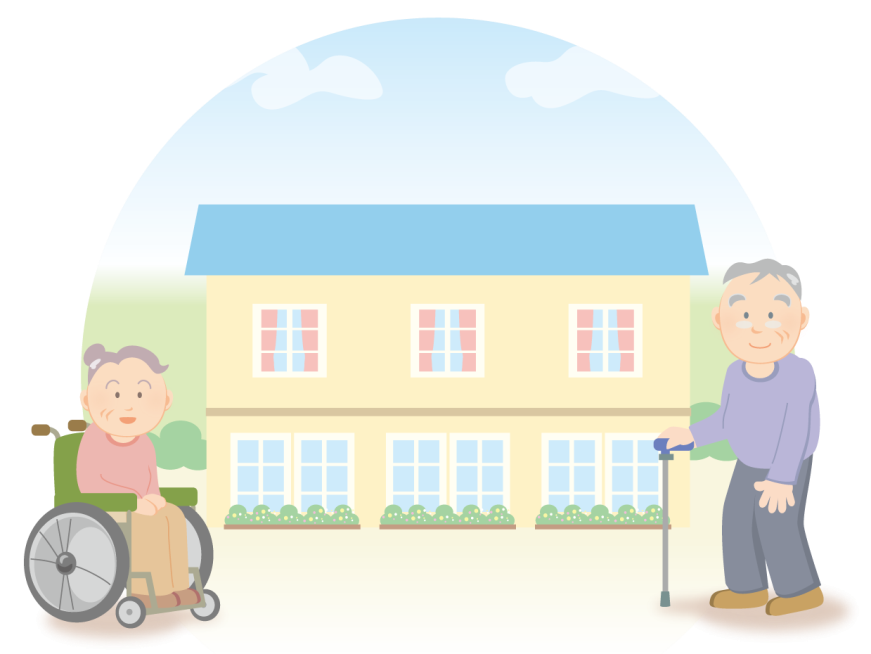 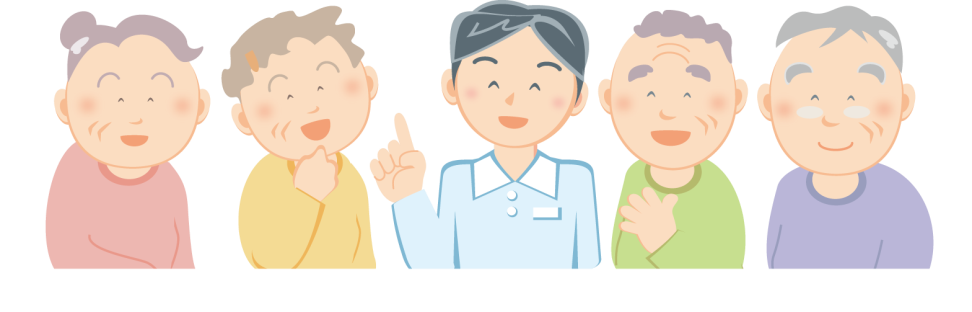 09_施設と高齢者
10_談笑する高齢者とスタッフ
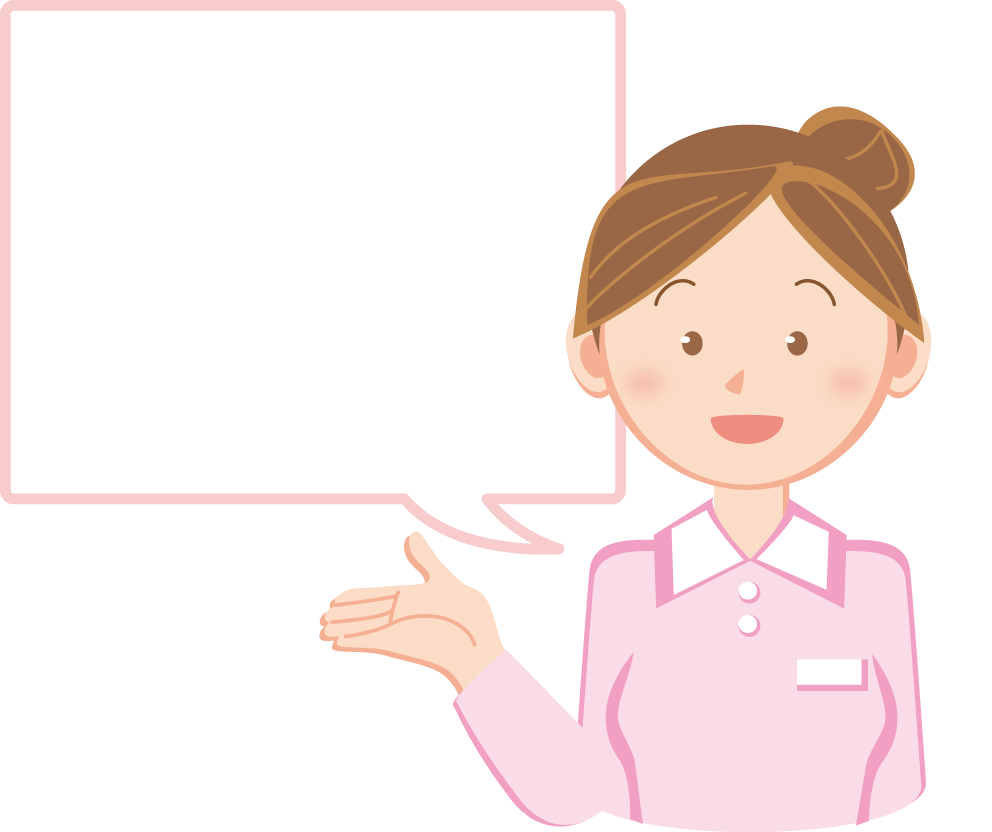 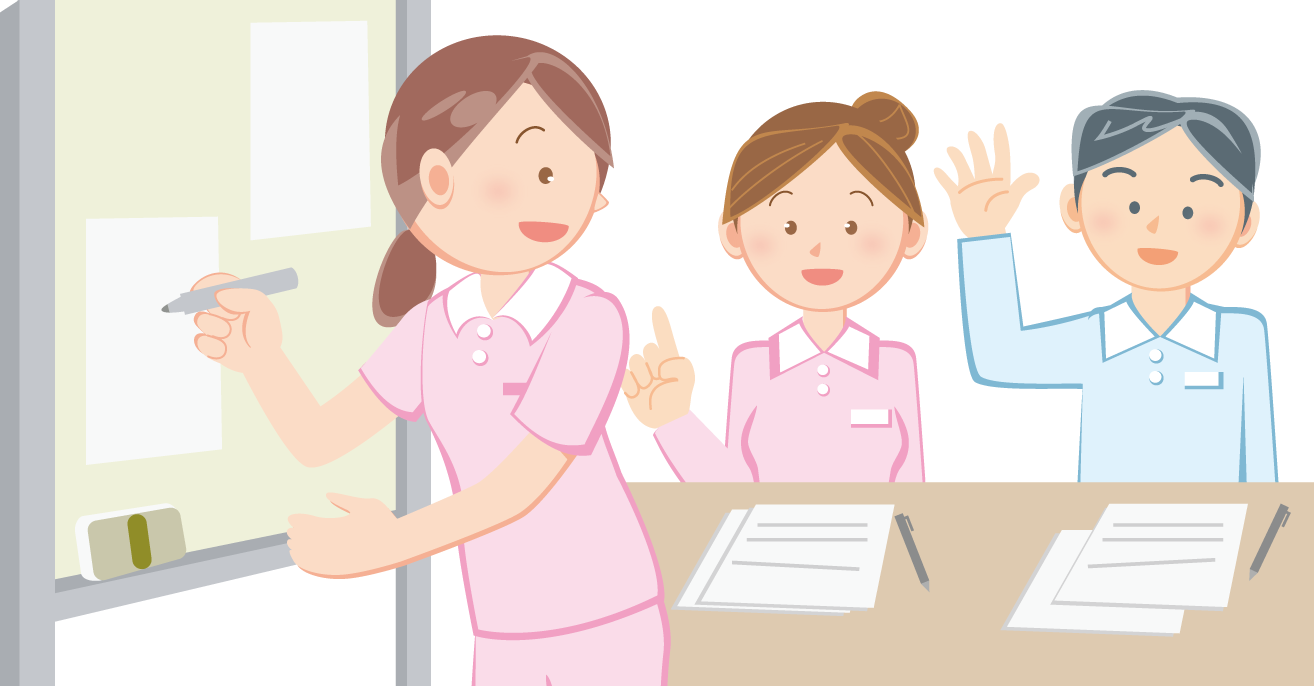 11_スタッフからのコメント
12_会議中のスタッフ
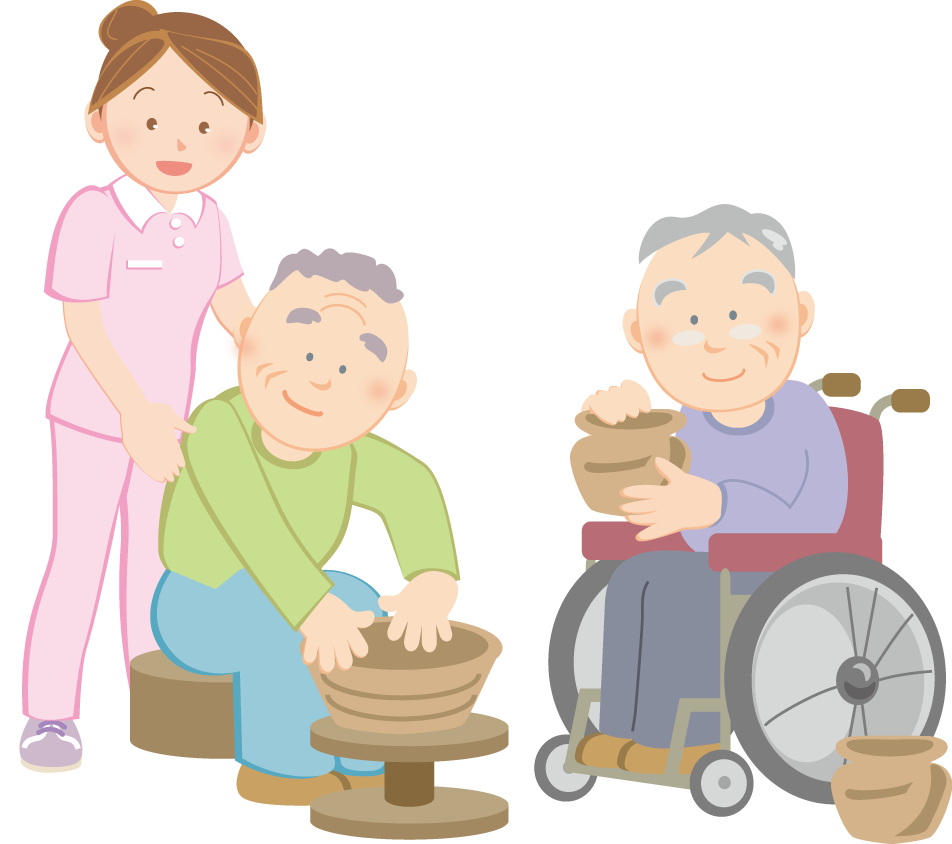 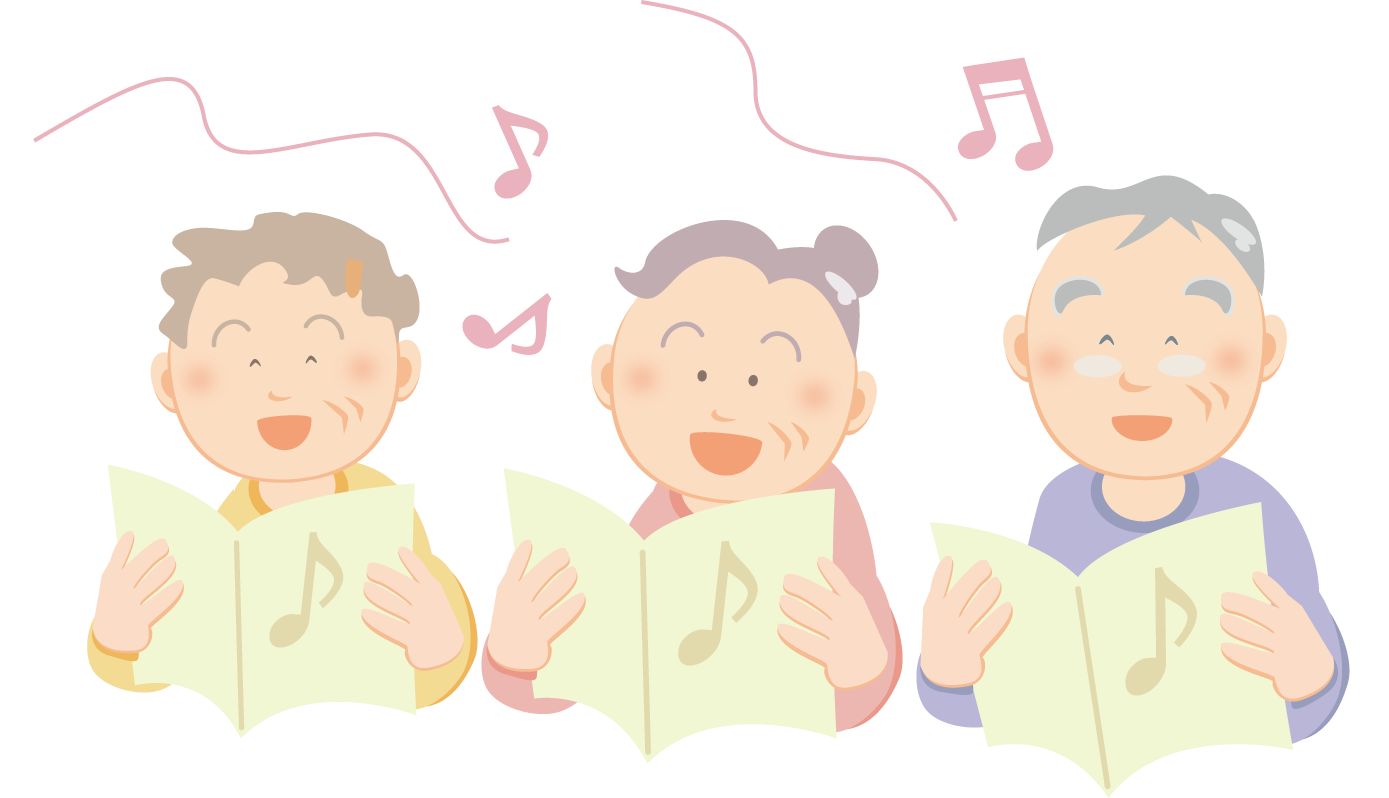 13_アクティビティ（1）
14_アクティビティ（2）
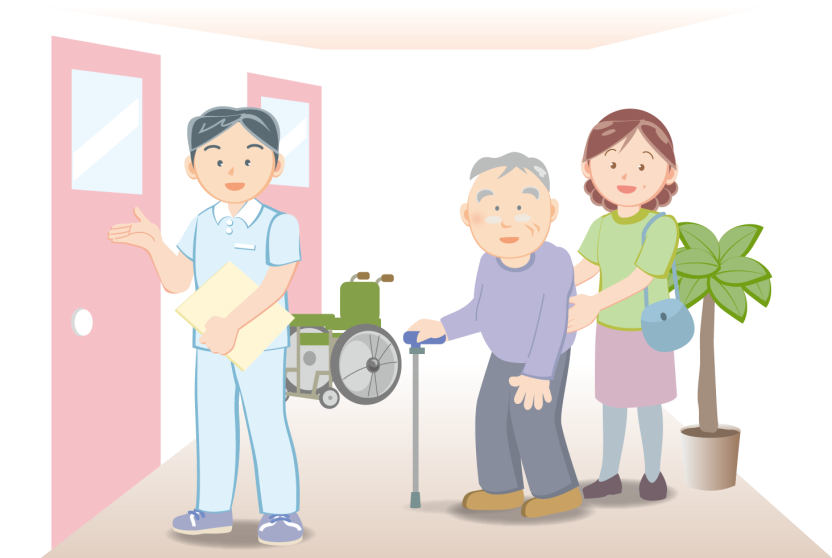 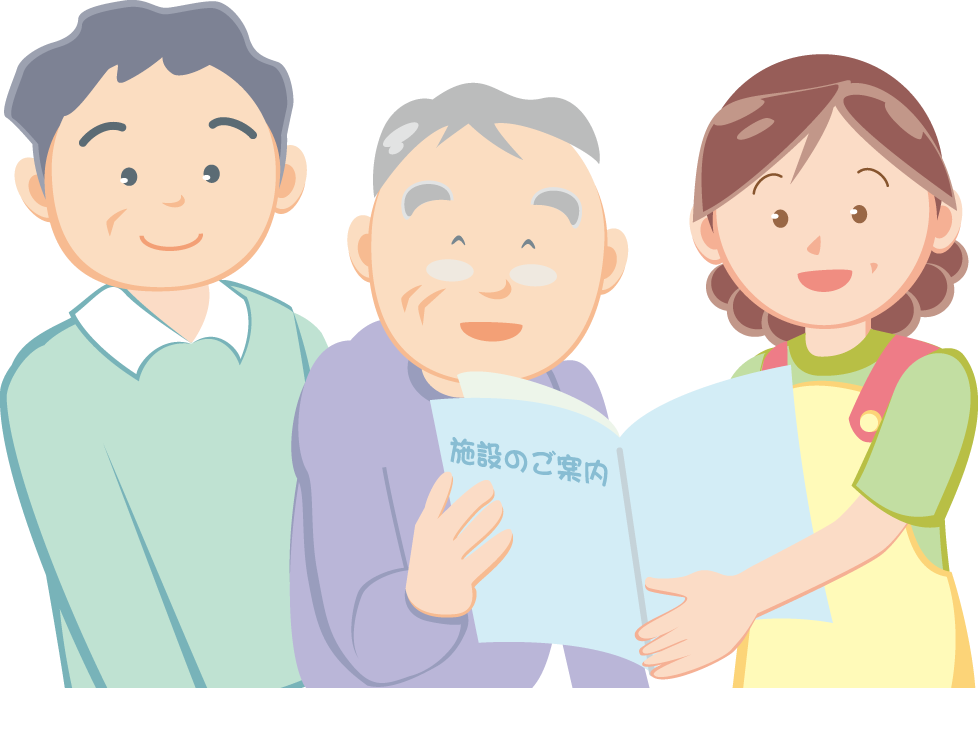 15_施設見学
16_施設を検討する高齢者と娘夫婦
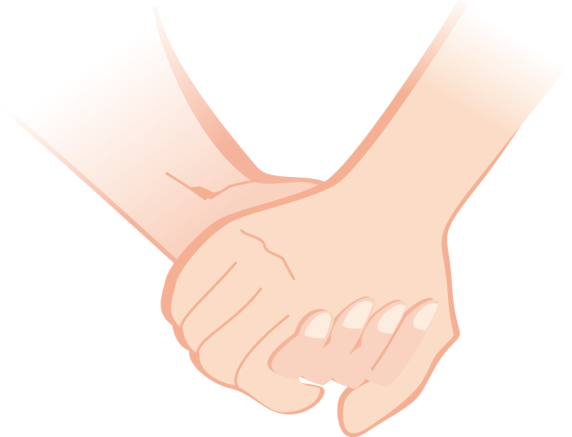 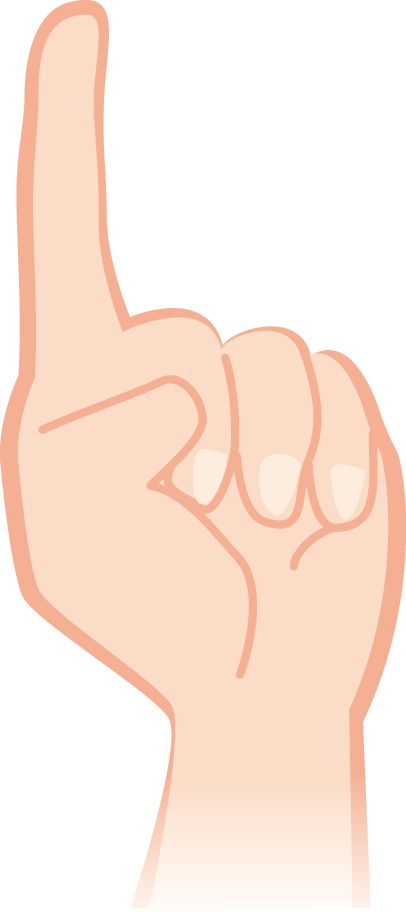 18_手のイメージ（2）
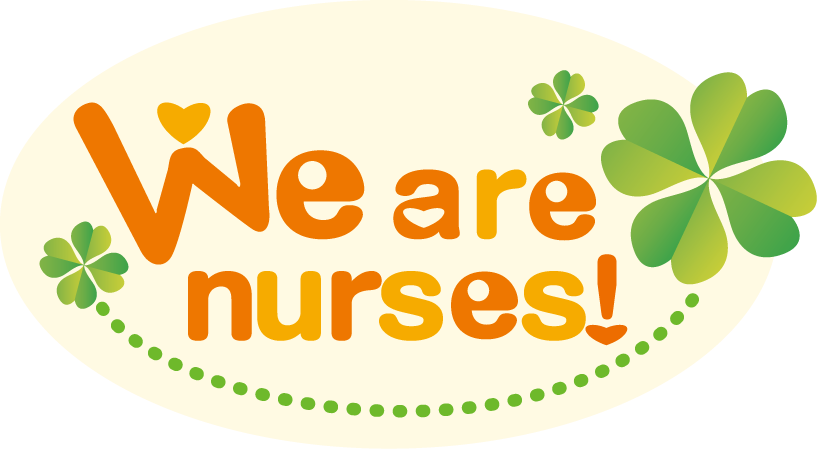 17_手のイメージ（1）
19_we_are_nurses
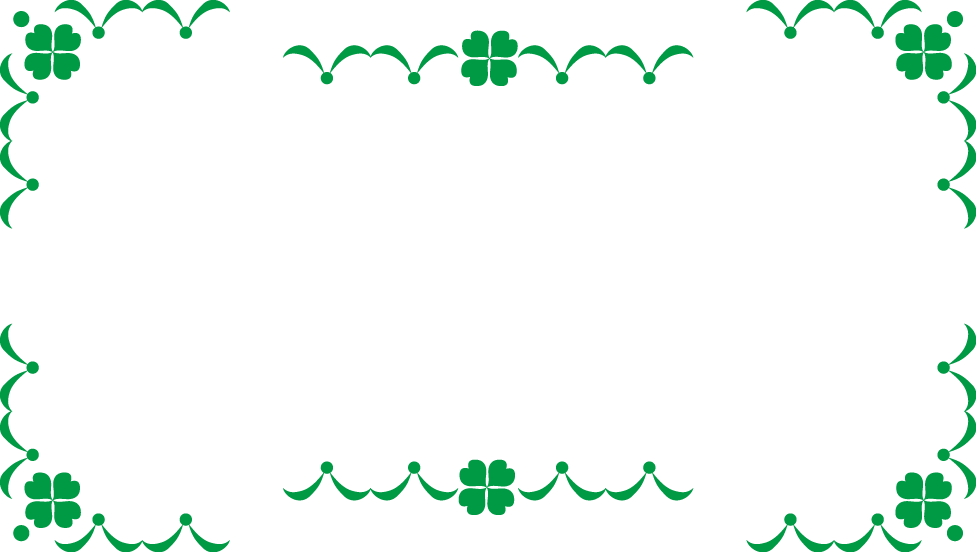 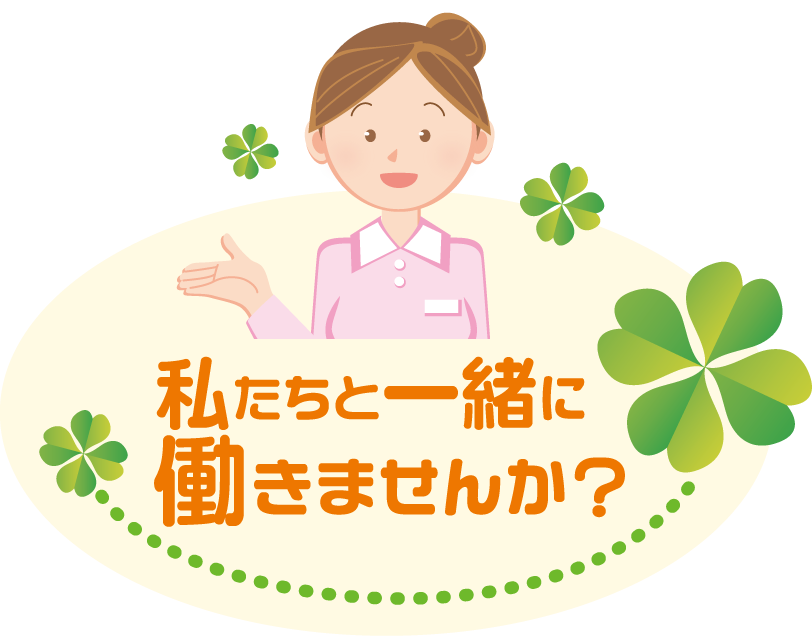 20_飾り図形
21_私たちと一緒に働きませんか